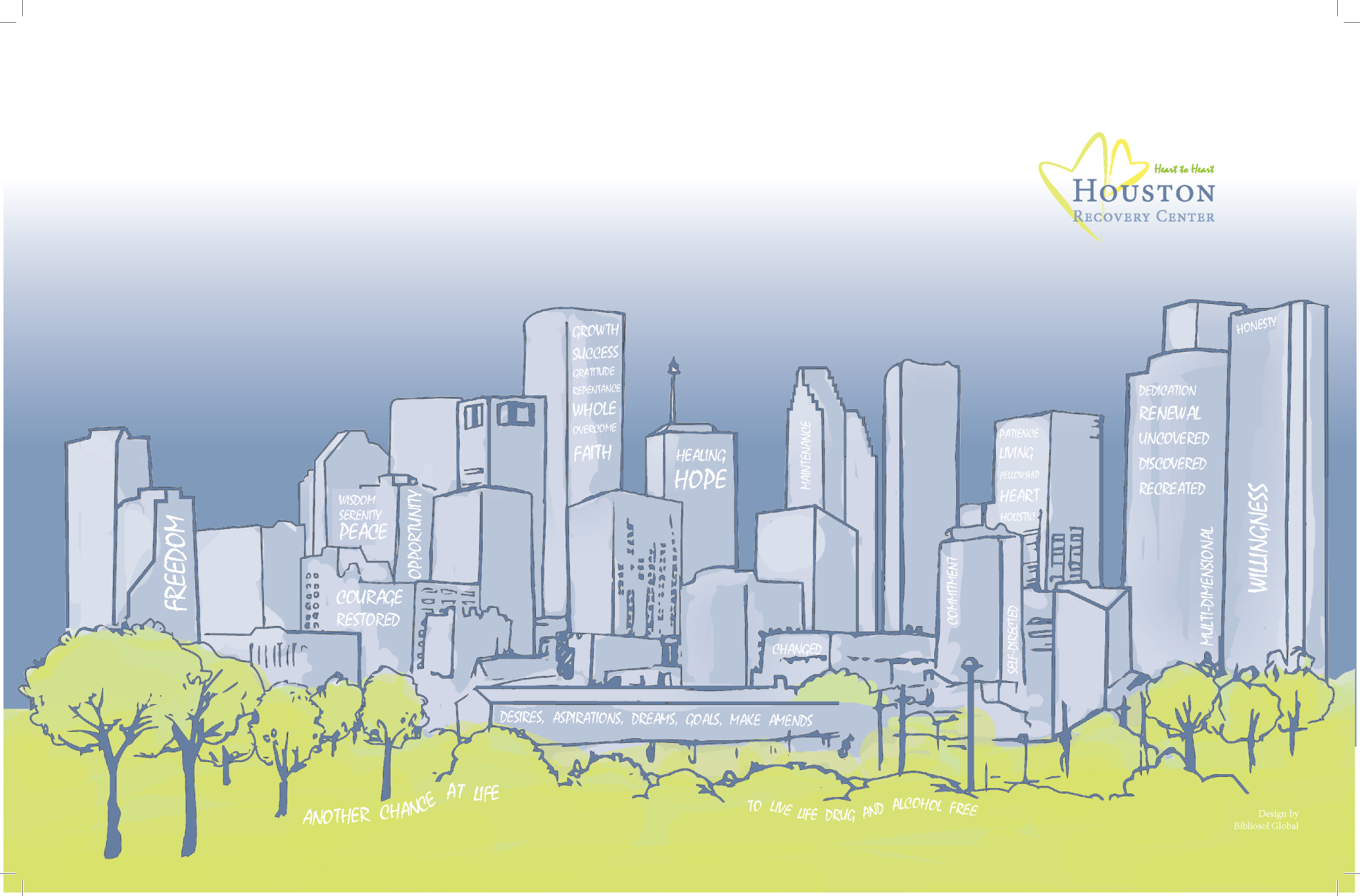 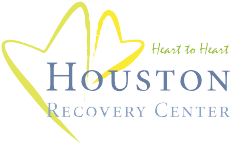 Houston Recovery Center
Houston City Council, Public Safety and Homeland Security Committee           May 10, 2016
The City of Houston created the Houston Recovery Center to: 
Divert individuals from jail
Reduce the jail population
Preserve law enforcement resources
Preserve medical resources
Provide a chance for many to escape the revolving door of substance abuse and incarceration
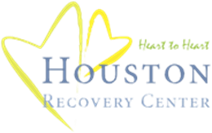 2
Our Impact
The Sobering Center program opened April 2013 to one division of HPD, then to all of HPD May 2013
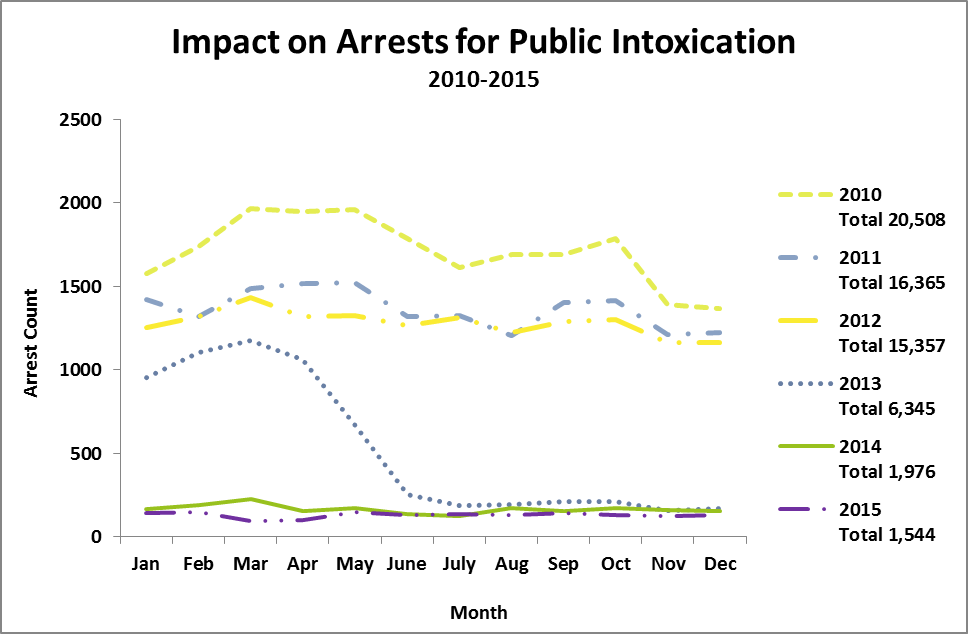 HRC has reduced the jail population 90% from 2010-2014
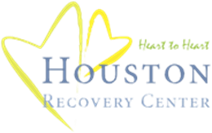 3
Every Diversion Counts- Even the First

Received a call from a client 120 on May 7, 2016. Client had been brought to the sobering center program May 16, 2013 and hasn’t had a drink since then. He now owns his own home and is about to get married. He’s writing his story to continue sharing what a great place the Houston Recovery Center is.
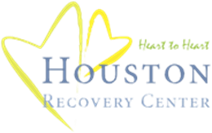 4
Sobering Center Clients
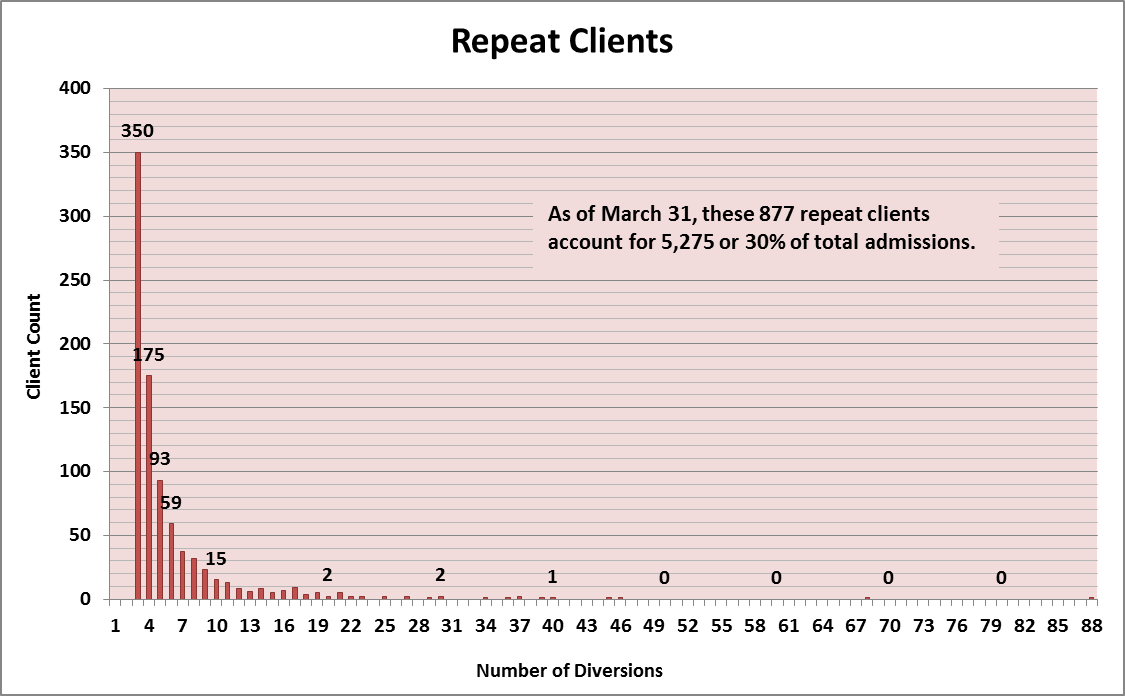 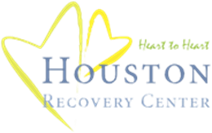 5
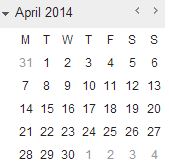 Personal Addiction Recovery Team (PART)
March 2016 Update
Program Launch 4/1/2014
During 24 Months of Enrollment:
  388 individuals enrolled 
  378 individuals referred to a safe facility
  163 individuals in recovery coaching
  42 individuals receiving case management 
  28 individuals currently in treatment/detox
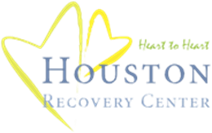 6
PART Client Profile
Living Status
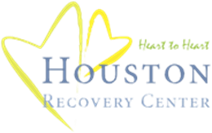 7
[Speaker Notes: Surprised us that PART had almost 100% homeless enroll

I copied the sobering center chart as a picture and just regular, copy-paste to see which one you prefer. –Ashley]
PART Client Profile
Mental Health
8
[Speaker Notes: Self report indicators
Normal to see mental health combined with substance use disorders
Licensed professional now added to our staff
Add Psych Technicians to sobering unit due to mental health issues]
PART Client Profile
Criminal History
9
Profile Client J
Male
56 years old 
Homeless*
Using 41 years*
DOC: Alcohol
86 arrests prior to program enrollment*
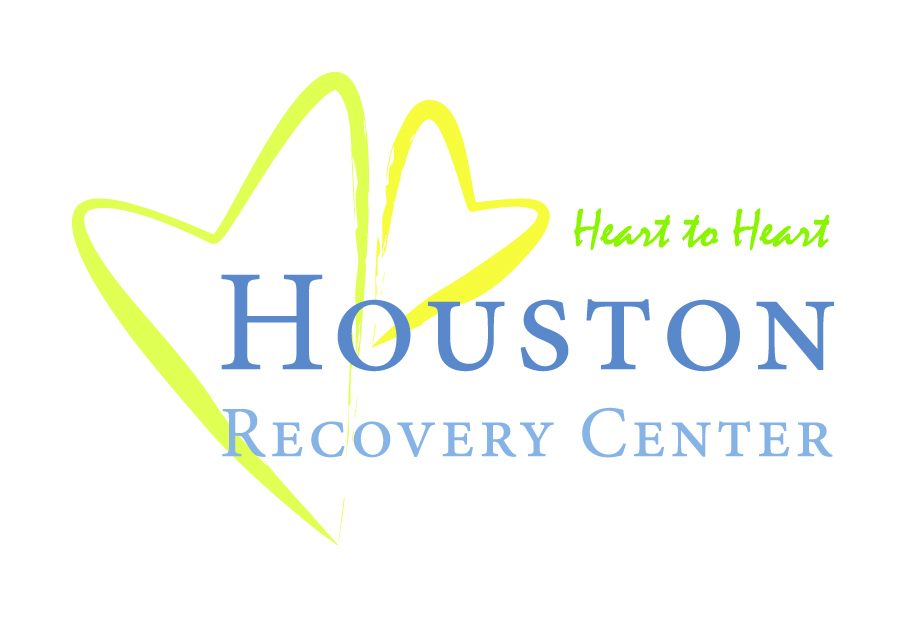 10
Client J Timeline
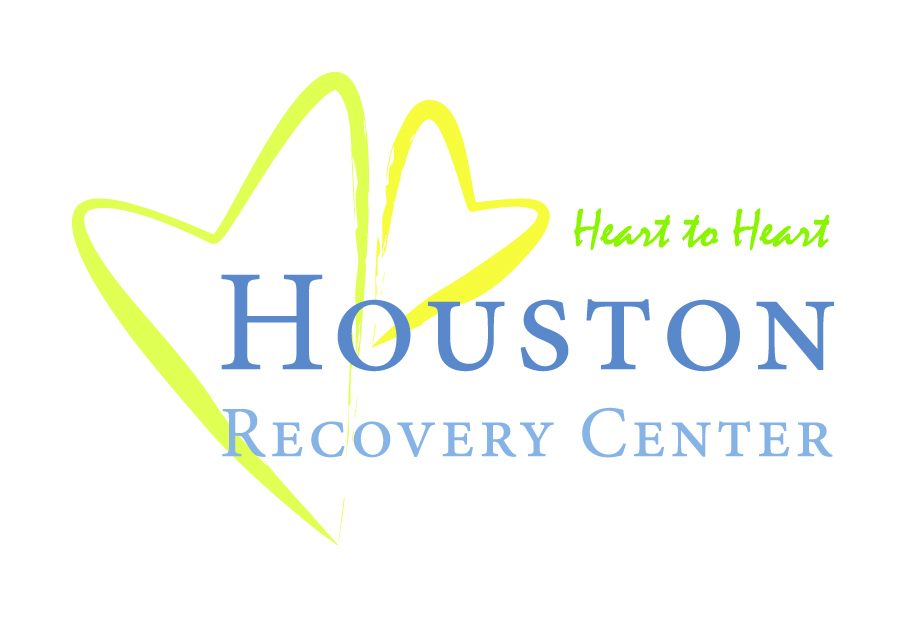 11
Program and Collaborations
Telephone Follow-Up, Launched 2013: individuals admitted to the sobering center program agree to receive follow-up phone calls at a safe number to review their action plan 
Care Coordination Planning Team, Launched September 2013: a collaborative working to improve care coordination for all groups interacting with clients 
Criminal Justice Program, Launched January 2015: reaches in to  clients at Harris County jail who want recovery assistance post discharge or while on probation 
HRC Van, Launched June 2015: transports engaged clients to and from services supporting their treatment and recovery plan 
PART-PREP(Pre-Recovery Engagement Plan), Launched March 2016: supports frequent clients wanting to address critical health and life issues before engaging in addiction recovery programs 
Telephone Recovery Support, Launched March 2016: provides twelve weeks of telephone recovery coaching for individuals who would like follow-up from the Houston Recovery Center 
Public Intoxication Transportation Program, Launches May 2016: outreach to the downtown community for recovery services in coordination with the Houston Police Department
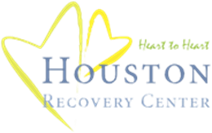 12
Challenges and Opportunities
   
Increased access to treatment, especially detox
Expand our ability to serve as a resource for EMS and emergency centers
Expand access to affordable recovery housing 
Overcome space needs for program expansion
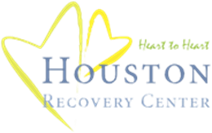 13
Houston Recovery Center- A Sobering Center on the Map
In-Person Visitors:
Phone Visitors:
Austin, Texas; professionals and students  
Baltimore, Maryland
Brown University
England (radio interview)
Evansville, Indiana; students
Kansas City, Kansas
New Mexico
Austin, Texas 
Baltimore, Maryland
Corpus Christi, Texas 
Edmonton, Canada
Everett, Washington
Los Angeles, California 
Pasadena, Texas
People’s Republic of China (Xinhua News Agency) 
Prescott, Arizona
Salt Lake City, Utah
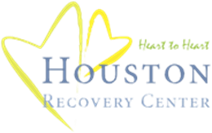 14
THANK YOU
To schedule a tour, please contact Ashley Ochoa at 713.236.7801; aochoa@houstonrecoverycenter.org.
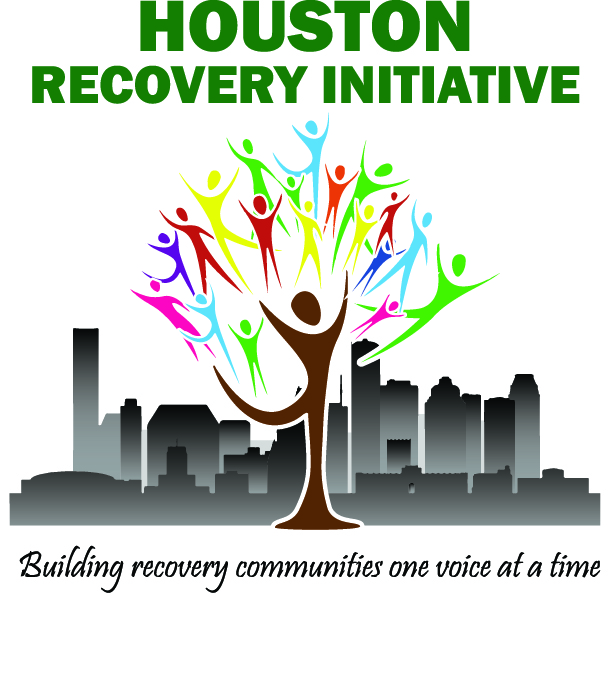 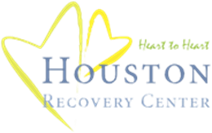 15